บทที่ 5
การจัดการเชิงกลยุทธ์   
Strategic  Management
2/18/2016
1
Strategic  Management
เป็นการบริหารเพื่อให้บรรลุจุดมุ่งหมาย ขององค์การโดยสร้างความสัมพันธ์ระหว่างองค์การให้เหมาะสมกับสภาพแวดล้อม
2/18/2016
2
Strategic  Management
เป็นกระบวนการ 
วิเคราะห์เชิงกลยุทธ์ (Strategic analysis) 
การกำหนดกลยุทธ์ (Strategy formulation) 
การปฏิบัติตามกลยุทธ์และการควบคุม (Strategy implementation and control) 
การประเมินผลกลยุทธ์ (Strategic Evaluation)
2/18/2016
3
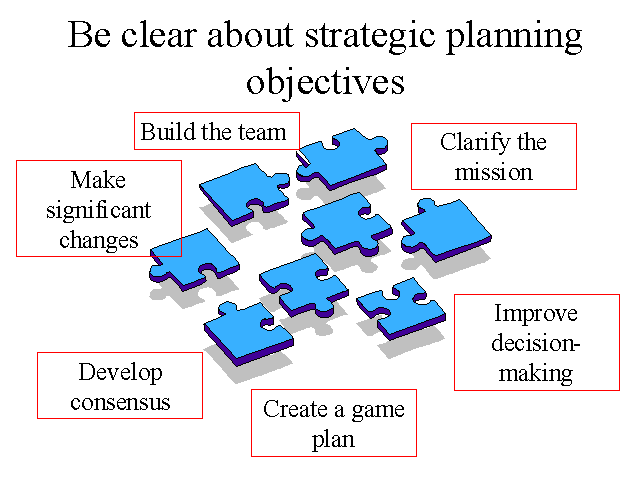 วัตถุประสงค์ของการวางแผนกลยุทธ์
สร้างทีม
ทำพันธกิจ                ให้ชัดเจน
ทำให้เกิด           การเปลี่ยนแปลงที่สำคัญ
ปรับปรุงกระบวนการ  ตัดสินใจ
สร้างกรอบความเห็นร่วม
สร้างแผนดำเนิน             งานที่เหมาะสม
2/18/2016
4
ดัดแปลงจาก Kristine  Hafner, University of California
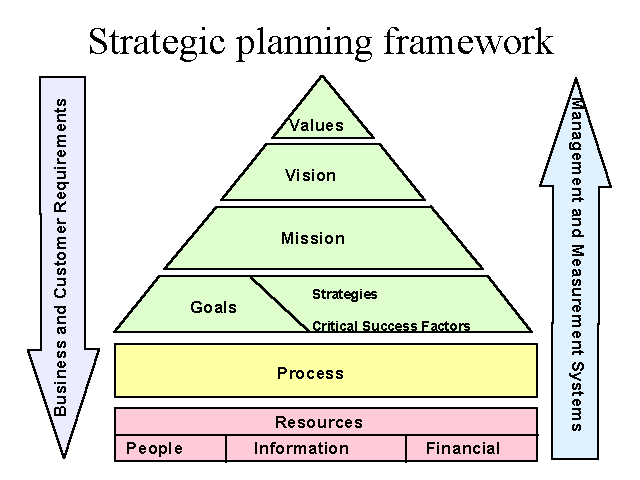 จุดมุ่งหมายกลยุทธ์ระดับต่าง ๆ
คุณค่า
วิสัยทัศน์
วิสัยทัศน์
พันธกิจ
ลูกค้า/ผู้สนับสนุน/ปัจจัยภายนอกอื่น ๆ
กลยุทธ์และ
ระบบการจัดการ/การวัดประเมินภายในองค์กร
เป้าประสงค์
ปัจจัยความสำเร็จที่สำคัญ
กระบวนการคุณภาพ
ทรัพยากร
คน
เงิน
2/18/2016
5
ข้อมูล
ดัดแปลงจาก Kristine  Hafner, University of California
Charter
วิสัยทัศน์/ภารกิจ
วัตถุประสงค์/กลยุทธ์/นโยบาย
Structure
โครงสร้าง
Culture
บุคลากร/วัฒนธรรม
Re-think
Re-train
Re-structure
Shared Vision
วิสัยทัศน์ร่วม
Process
กระบวนงาน
Tool
เทคโนโลยีสารสนเทศ
Re-tools
Re-process
Monitoring & Evaluation System
ระบบติดตามและวัดผลการดำเนินงาน
การบริหารจัดการเชิงกลยุทธ์
2/18/2016
6
การบริหารจัดการเชิงกลยุทธ์  เกี่ยวข้องกับ
กระบวนการวางแผนกลยุทธ์ 
	Strategic Planning 
กระบวนการตัดสินใจ/การเลือก/การชี้นำ/ชักนำ 
	Strategic Decision
กระบวนการเรียนรู้  ปรับปรุง ปรับเปลี่ยน และพลิกแพลงตามสถานการณ์  ฯลฯ  
	Strategic Thinking
2/18/2016
7
หลักสำคัญที่จะทำให้กลยุทธ์สัมฤทธิ์ผล
การแปลงกลยุทธ์ให้มีความหมายเชิงปฏิบัติ : แผนที่กลยุทธ์ (Strategy Maps)  Balanced Scorecards
การเชื่อมโยงองค์กรเข้ากับกลยุทธ์ : บทบาทของสำนักงานกลาง(coperate role) พลังประสานระหว่างหน่วยธุรกิจและหน่วยประสานงานกลาง
2/18/2016
8
หลักสำคัญที่จะทำให้กลยุทธ์สัมฤทธิ์ผล
การทำให้การสนองต่อกลยุทธ์เป็นหน้าที่ของทุกคน : ความตระหนักในกลยุทธ์ สร้าง scorecard ระดับบุคคล การจ่ายคืนอย่างสมดุล
การทำให้กลยุทธ์เป็นกระบวนการที่ต่อเนื่อง : เชื่อมโยงระบบงบประมาณ ระบบการวิเคราะห์ข้อมูลสารสนเทศ การเรียนรู้เชิงกลยุทธ์
การใช้ความเป็นผู้นำของผู้บริหารผลักดันให้เกิดการเปลี่ยนแปลง :  คล่องตัว กระบวนการกำกับดูแล ระบบการบริหารจัดการเชิงกลยุทธ์
2/18/2016
9
ปัจจัยพื้นฐานที่จะทำให้แผนกลยุทธ์สัมฤทธิ์ผล
ความรู้ทั้งในแนวกว้างและแนวลึก 
การกำหนดเป้าหมายแห่งความสำเร็จ  ต้องมีความชัดเจน คงเส้นคงวาและไม่โลภมากเกินไป
ประเมินสถานะหรือสมรรถนะของฝ่ายตนเองอย่างถูกต้อง  ยอมรับความเห็นจริง  ไม่ลำเอียงเข้าข้างตนเอง
2/18/2016
10
ปัจจัยพื้นฐานที่จะทำให้แผนกลยุทธ์สัมฤทธิ์ผล
กำหนดแผนที่จะนำไปปฏิบัติอย่างชัดเจน  มีประสิทธิภาพ
มีทรัพยากรที่พอเพียง  มีคุณภาพ  ตามความต้องการตามแผนงาน
สร้างวัฒนธรรมองค์กรที่ส่งเสริมการเรียนรู้  
   ร่วมมือร่วมใจอย่างทั่วถึงและต่อเนื่อง
ผู้บริหารสูงสุดขององค์กรเอาจริงเอาจัง
2/18/2016
11
ปัจจัยที่สำคัญในการบริหารเชิงกลยุทธ์
1. การบริหารข้อมูล  โดยจัดเก็บและรวบรวมข้อมูล  ทั้งที่เกี่ยวกับปัจจัยภายนอกและปัจจัยภายใน  เพื่อนำมาวิเคราะห์แยกแยะ และประเมินเพื่อใช้กำหนดกลยุทธ
 2. การมีส่วนร่วมอย่างสร้างสรรและจริงจังของผู้บริหารในการประเมินสถานการณ์และกำหนดกลยุทธ์(participative involvement)  เพื่อให้เกิดการถ่วงดุลย์อำนาจในการดำเนินการตามกลยุทธหรือที่เรียกว่า Check and balance
2/18/2016
12
ปัจจัยที่สำคัญในการบริหารเชิงกลยุทธ์
3. มีหน่วยงานกลางทำหน้าที่เป็นเลขาธิการ  วิเคราะห์  ประเมิน  จัดทำแผนงานติดตามผลการนำไปปฏิบัติ และประเมินผล
4. มีระบบงาน  ระเบียบปฏิบัติงาน  ตลอดจนขั้นตอนปฏิบัติงานที่เป็นมาตรฐานคงเส้นคงวา  แต่ก็สามารถปรับปรุงเปลี่ยนแปลงให้เหมาะสมได้ตลอดเวลา
2/18/2016
13
ปัจจัยที่สำคัญในการบริหารเชิงกลยุทธ์
5. วัฒนธรรมองค์กรที่จะส่งเสริมให้เกิดความร่วมมือร่วมใจ  การเรียนรู้  และการพัฒนาอย่างต่อเนื่อง
6. มีระบบการตรวจสอบภายในที่มีประสิทธิภาพ  เพื่อติดตามให้มีการนำเอาแผนกลยุทธ์ไปปฏิบัติอย่างถูกต้องและจริงจัง
		       7. ควรมีที่ปรึกษาด้านกลยุทธ์
2/18/2016
14
ปัญหาและอุปสรรคการบริหารกลยุทธ์
ขาดความรู้เกี่ยวกับงานที่ตัวเองประกอบการ เช่น เรื่องของระบบ  ขนาดและโครงสร้าง ปัจจัยที่ผลักดันและแนวโน้มในอนาคต
ขาดความรู้เกี่ยวกับปัญหาของการแข่งขัน เช่น ปัจจัยที่ใช้ในการแข่งขัน และข้อมูลเกี่ยวกับคู่แข่งขัน
ขาดการจัดเก็บและวิเคราะห์ข้อมูลอย่างเป็นระบบ
ไม่คุ้นเคยกับการคิดเชิงระบบและการคิดเชิงกลยุทธ
ปัญหาเกี่ยวกับการบริหารการเปลี่ยนแปลง  การสร้างวัฒนธรรมองค์กรขึ้นใหม่  การเรียนรู้ และการสร้างภาวะผู้นำ
2/18/2016
15
ลำดับขั้นในการวางแผนกลยุทธ์
Top Management		
		Chief Executive Officer	President
		Vice - President		General Managers
Middle Management
		Divisional Managers   	Product Managers
		Department Managers	Plant Managers
Lower  Management
		Functional Managers	Unit Managers
		Supervisors			Foremen
2/18/2016
16
วิธีการขององค์กรในการจัดทำกลยุทธ์
The Master Strategist Approach
The Delegate - It - to - Others Approach
The Collaborative Approach
The Champion Approach
2/18/2016
17
The Master Strategist Approach
ผู้บริหาร เป็นผู้ควบคุมและสร้างกลยุทธ์
ผู้บริหารมีส่วนร่วมในการสร้างกลยุทธ์ทุกๆเรื่อง
ผู้บริหาร เป็นผู้รับผิดชอบต่อกลยุทธ์ที่เลือก
2/18/2016
18
The Delegate - It - to - Others Approach
ผู้บริหารมอบหมายให้ทีมงาน เป็นผู้ควบคุมและสร้างกลยุทธ์
ผู้บริหารระดับบน เป็นผู้เลือกกลยุทธ์จากการเสนอของผู้บริหารระดับล่าง
ผู้บริหาร เป็นผู้ติดตามรายงานและให้ข้อเสนอแนะกลยุทธ์
มักใช้ในกลยุทธ์ที่เน้นผลในระยะสั้น หรือการแก้ปัญหาประจำวัน
2/18/2016
19
The Collaborative Approach
ผู้บริหารร่วมกำหนดกลยุทธ์กับพนักงาน
ผู้บริหารให้ความเห็นชอบและสนับสนุนการใช้กลยุทธ์ 
ผู้ที่รับผิดชอบในการกำหนดกลยุทธ์จะต้องเป็นผู้รับผิดชอบในการประยุกต์ใช้กลยุทธ์ให้ประสบความสำเร็จ
2/18/2016
20
The Champion Approach
ผู้บริหารมอบหมายให้ผู้บริหารระดับล่างพัฒนาและเป็นผู้ที่รับผิดชอบในการกำหนดกลยุทธ์  และการประยุกต์ใช้กลยุทธ์ให้ประสบความสำเร็จ
กลยุทธ์โดยรวมขององค์กรเป็นผลรวมจากกลยุทธ์ย่อยๆของแต่ละหน่วยงาน
ผู้บริหารระดับสูงสุด เป็นผู้ประเมินกลยุทธ์ที่เสนอมาจากผู้บริหารระดับล่าง
ผู้บริหารระดับสูงสุด เป็นผู้กำหนดทิศทางขององค์กรโดยรวม
มักใช้ในองค์กรขนาดใหญ่
2/18/2016
21
ปัจจัยที่มีผลต่อความสำเร็จในการจัดการกลยุทธ์
ความมุ่งมั่นของผู้บริหาร
การเปลี่ยนแปลงพฤติกรรมองค์กร
ระบบและกลไกสนับสนุน
การเรียนรู้ร่วมกันทั้งองค์กร
การปรับปรุงอย่างต่อเนื่อง
ผศ.ดร.โรจนัจฉริย์  ด่านสวัสดิ์  คณะการจัดการสิ่งแวดล้อม
2/18/2016
22
กลไกสนับสนุนในการจัดการกลยุทธ์ขององค์กร
ระบบการจัดการงบประมาณ - Performance Based Budgeting System / Activity Based Costing / Budgeting / Management / Planning Programming Budgeting System
ระบบติดตามตรวจสอบและประเมินผลการดำเนินงาน
ระบบข้อมูลสิ่งแวดล้อมเชิงกลยุทธ์
ระบบควบคุมและประสานการดำเนินงาน
ผศ.ดร.โรจนัจฉริย์  ด่านสวัสดิ์  คณะการจัดการสิ่งแวดล้อม
2/18/2016
23
การสนับสนุนของผู้บริหาร
การรวบรวม จัดระบบและใช้ประโยชน์ข้อมูล (Information Based)
การพัฒนาบุคลากรให้คิด วิเคราะห์และใช้เหตุผลอย่างเป็นระบบ(System thinking) และการคิดเชิงบวก(Positive Thinking)
การสะสมและพัฒนาความรู้ที่ใช้ประโยชน์ได้และเป็นพลวัต(Knowledge Dynamics)
การคาดการณ์/สังเคราะห์สถานการณ์สิ่งแวดล้อมในอนาคต (Scenario planning)
2/18/2016
24
การสนับสนุนของผู้บริหาร
การแลกเปลี่ยน ยอมรับ และสร้างจุดมุ่งหมายสู่อนาคตร่วมกัน (Shared vision)
การประสานงานและการพัฒนากลไกสนับสนุนการดำเนินกลยุทธ์ร่วมกัน(Support mechanism)
การแลกเปลี่ยน เรียนรู้และสะสมองค์ความรู้ร่วมกัน (Team Learning)
2/18/2016
25
กิจกรรมกระบวนการบริหารเชิงกลยุทธ์
สัมมนาเรื่อง  "สาระสำคัญของการบริหารเชิงกลยุทธ"
จัดทำ Workshop เพื่อสรุปสถานการณ์เชิงกลยุทธ (map out)  ของบริษัทในปัจจุบัน
จัดทำ Workshop  เพื่อระดมความคิด  เรื่องการจัดการข้อมูลวางแนวทางในการจัดเก็บและรวบรวมข้อมูลที่สำคัญในการใช้งาน
2/18/2016
26
กิจกรรมกระบวนการบริหารเชิงกลยุทธ์
ประชุมเชิงสัมมนา  เพื่อกำหนดเป้าหมาย  แผนกลยุทธ  และแผนที่จะนำไปปฏิบัติ
จัดทำ Workshop  ในระดับปฏิบัติการ  เพื่อสรุปข้อเสนอที่จะนำเอาแผนกิจกรรมต่างๆ มาเสริมสร้างการเรียนรู้  และรองรับแผนกลยุทธ
สัมมนาเรื่อง องค์กรแห่งการเรียนรู้  วัฒนธรรมองค์กร  และภาวะผู้นำในเชิงปฎิบัติการ
สัมมนาเรื่องการนำเอาระบบ ISO 9000 มาใช้ในงานของบริษัท
2/18/2016
27
ความเป็นผู้นำเชิงกลยุทธ์  Strategic Leadership
ต้องมีคุณลักษณะสำคัญคือ
วิสัยทัศน์
ความผูกพัน
ความรอบรู้
การให้อำนาจ
การเมืององค์การ
ความฉลาดทางอารมณ์
2/18/2016
28
ข้อควรคำนึงการบริหารเชิงกลยุทธ์
อย่างด่วนสร้างภาพไว้ในใจหรือด่วนสรุปว่า  แผนกลยุทธ์จะเป็นอย่างนั้น อย่างนี้  อย่ายึดติดกับรูปแบบเชิงวิชาการ  เพราะแผนกลยุทธ์ที่ดีต้องสร้างจากฐานข้อมูลและข้อสรุปจากการวิเคราะห์ข้อมูล
การจัดทำฐานข้อมูล  จึงเป็นจุดเริ่มต้นที่มีความสำคัญ
อย่ารวบรัดหรือสรุปแผน  เพราะแผนกลยุทธ์และการบริหารกลยุทธเป็นงานต่อเนื่องต้องปรับปรุงให้สอดคล้องกับข้อมูลใหม่  หรือสภาพที่เปลี่ยนแปลงได้ตลอดเวลา  และต้องพัฒนาให้ดีขึ้นเรื่อยๆ ไม่มีที่สิ้นสุด
2/18/2016
29
ข้อควรคำนึงการบริหารเชิงกลยุทธ์
ปัจจัยที่สำคัญในระดับปฏิบัติที่จะต้องสร้างให้เกิดขึ้น คือ
Participative involvement การมีส่วนร่วมระหว่างผู้บริหาร
Learning activities ในทุกระดับ  โดยเฉพาะอย่างยิ่งในระดับปฏิบัติการ
Leadership  เป็นปัจจัยที่สำคัญมากที่จะเชื่อมระหว่างระดับผู้บริหาร หรือหัวหน้างานกับลูกทีม  เป็นปัจจัยสำคัญที่สร้างวัฒนธรรมใหม่ๆ ให้กับองค์กร
2/18/2016
30
ข้อควรคำนึงการบริหารเชิงกลยุทธ์
ในระยะเริ่มต้น  ภารกิจในการผลักดันจะต้องเป็นของหน่วยงานกลางที่ทำหน้าที่เป็นเลขาธิการ
การกำหนดแผนที่จะทำแผน (Plan for the plans)
การคัดเลือกคนที่จะมาร่วมเป็น dream team
การนำเสนอความคืบหน้าและแผนที่จะทำให้สำเร็จ  ตลอดจนปัญหาและอุปสรรค  ให้ผู้บริหารสูงสุดขององค์กรรับทราบและให้ความเห็นชอบ
2/18/2016
31
ข้อควรคำนึงการบริหารเชิงกลยุทธ์
ในระยะเริ่มต้น  เราจะยังมองไม่เห็นกลยุทธ์ที่ชัดเจนจนกว่าจะมีข้อมูลที่ชัดเจน  และกลยุทธ์จะต้องสร้างบนพื้นฐานของข้อมูลเหล่านี้  และการคาดการณ์ที่จะมีในอนาคต
อย่ายึดติดกับรูปแบบ  หรือความคิดเชิงวิชาการ  การสร้างกลยุทธ์เริ่มจากหลักวิชาการก็จริง  แต่ต่อเติมด้วยการใช้ sense การใช้เหตุผล  การรองรับความเสี่ยง  การเรียนรู้จากการลงมือปฏิบัติ  จะเป็นอีกมิติหนึ่งที่ผู้ปฏิบัติจะเรียนรู้ด้วยตัวเอง
2/18/2016
32
ข้อควรคำนึงการบริหารเชิงกลยุทธ์
อย่าคาดหวังว่าจะได้อะไรมาครบถ้วนสมบูรณ์โดยง่าย  พยายามเริ่มต้นให้ได้ก่อน  แล้วค่อยเติมให้เต็มภายหลัง
ในตอนเริ่มต้นของงานนี้จะมีแรงต้านค่อนข้างแรง  ต้องใช้ศิลปของมนุษยสัมพันธ์  และความรู้ในเรื่องพฤติกรรมองค์กรเป็นอย่างมาก
การทำงานนี้เหมือนดำน้ำลอดแพ  เมื่อลงมือทำแล้วจะต้องรุกไปเรื่อยๆ จนกว่าจะสำเร็จหากถอยหลังหรือละทิ้งกลางคันจะเสียความรู้สึกของคนอื่นๆ และของตนเองอย่างมาก
2/18/2016
33
ตัวแบบ การจัดการเชิงกลยุทธ์
ปัจจุบันการดำเนินการเป็นอย่างไร
อนาคตต้องการไปที่ใด
ทำอย่างไรจึงจะไปถึงจุดนั้น
เราทำได้ตามที่ต้องการหรือไม่
2/18/2016
34
การทบทวนความจำเป็นและการตัดสินใจวางแผนกลยุทธ์  Realization
การวิเคราะห์ เชิงกลยุทธ์     Strategic  Analysis
การกำหนดทิศทางองค์กร Strategic Direction
การจัดทำกลยุทธ์และตัวชี้วัด  Strategic  Formulation&success indicators
การปฏิบัติตามกลยุทธ์        Strategic  Implementation
การประเมินและตรวจสอบผลการดำเนินงานขององค์กร Evaluation & Control
การสะสมองค์ความรู้และนวตกรรม Strategic Learning and innovation
2/18/2016
35
ตัวแบบการจัดทำกลยุทธ์
การกำหนดวิสัยทัศน์ พันธกิจ 
    และเป้าประสงค์
การกำหนดวัตถุประสงค์
   เชิงกลยุทธ์
การพัฒนากลยุทธ์
การนำกลยุทธ์ไปปฏิบัติ
การประเมินผล และ
   ควบคุมกลยุทธ์   
         (ที่มา: Higgins, 1992)
การทบทวน/กำหนดพันธกิจ
การวิเคราะห์สิ่งแวดล้อม
การกำหนดวัตถุประสงค์หลัก
การพัฒนายุทธศาสตร์
การกำหนดกิจกรรม
การติดตาม/ประเมินผล
      

            (ที่มา: Knight, 2000)
2/18/2016
36
ผศ.ดร.โรจนัจฉริย์  ด่านสวัสดิ์  คณะการจัดการสิ่งแวดล้อม
ตัวแบบการจัดทำแผนกลยุทธ์
วางแผนเพื่อจัดทำแผน
ทบทวนตนเองและสิ่งแวดล้อม
กำหนดจุดมุ่งหมายระดับต่าง ๆ
พัฒนายุทธศาสตร์/กลยุทธ์
ตัดสินใจ/เลือกกลยุทธ์
กำหนดแผนปฏิบัติการ/แผนดำเนินงาน
ควบคุมการดำเนินงาน
ประเมินและทบทวนการดำเนินงาน
ปรับปรุงแผน/การจัดทำแผน
2/18/2016
37
STRATEGIC   MANAGEMENT   PROCESS
WHERE  ARE  WE  NOW ?
ENVIRONMENTAL   ANALYSIS
               COMPETITIVE   ANALYSIS
              INTERNAL   ANALYSIS
WHERE  DO  WE  WANT  TO  BE  ?
EVALUATION     &     CONTROL
VISION
             MISSION
OBJECTIVE
HOW  WILL  WE  GET  THERE  ?
CORPORATE   STRATEGY
               FACULTY   STRATEGY
  FUNCTIONAL  STRATEGY
IMPLEMENTATION
7   S ’S  MODEL
2/18/2016
38
กลยุทธ์การตลาด 7s กรอบแนวคิด
กลยุทธ์ (Strategy)
โครงสร้างองค์กร (Structure)
สไตล์ (Style)
ระบบ (System)
บุคลากร (Staff)
ทักษะ (Skill) 
ค่านิยม (Shared Value)
2/18/2016
39
กลยุทธ์การตลาด 7s กรอบแนวคิด
กลยุทธ์ (Strategy) คือ การวางแผนกิจกรรมภายในองค์กร  โดยให้แผนที่วางขึ้นมานั้นได้สอดคล้องและเหมาะสมต่อการเปลี่ยนแปลงของสภาพแวดล้อมภายนอก  และภายในองค์กร  ซึ่งมีวัตถุประสงค์เพื่อให้ช่วยสนับสนุนให้องค์กรมีขีดความสามารถเหนือคู่แข่งขัน
2/18/2016
40
กลยุทธ์การตลาด 7s กรอบแนวคิด
โครงสร้างองค์กร (Structure) หมายถึง ลักษณะโครงสร้างขององค์การที่แสดงความสัมพันธ์ระหว่างอำนาจหน้าที่และความรับผิดชอบ รวมถึงขนาดการควบคุม การรวมอำนาจ และการกระจายอำนาจของผู้บริหาร การแบ่งโครงสร้างงานตามหน้าที่ ตามผลิตภัณฑ์ ตามลูกค้า ตามภูมิภาคได้อย่างเหมาะสม
2/18/2016
41
กลยุทธ์การตลาด 7s กรอบแนวคิด
สไตล์ (Style) สไตล์ในการทำงานของผู้บริหารนั้น  มีความสำคัญเป็นอย่างยิ่งโดยเฉพาะผู้บริหารระดับสูง จะมีอิทธิพลต่อความรู้สึกนึกคิดของพนักงานภายในองค์กร  มากกว่าคำพูดของผู้บริหาร
2/18/2016
42
กลยุทธ์การตลาด 7s กรอบแนวคิด
ระบบ (System) เป็นการวิเคราะห์ถึงระบบงานขององค์กรในทุก ๆ เรื่อง ทั้งเรื่องระบบการบริหารจัดการ ระบบการปฏิบัติงาน  เช่น  ระบบสารสนเทศ ระบบการวางแผน  ระบบงบประมาณ ระบบการควบคุม  ระบบการจัดซื้อ ระบบในการสรรหาและคัดเลือกพนักงาน  ระบบในการฝึกอบรม  ตลอดจนระบบในการจ่ายผลตอบแทน
2/18/2016
43
กลยุทธ์การตลาด 7s กรอบแนวคิด
บุคลากร (Staff) หมายถึง การคัดเลือกบุคลากรที่มีความสามารถ การพัฒนาบุคคลากรอย่างต่อเนื่อง
2/18/2016
44
กลยุทธ์การตลาด 7s กรอบแนวคิด
ทักษะ (Skill)  เป็นการพิจารณาถึงทักษะหรือความเชี่ยวชาญขององค์กรโดยรวม  ว่ามีความเชี่ยวชาญหรือมีความชำนาญในด้านใด
2/18/2016
45
กลยุทธ์การตลาด 7s กรอบแนวคิด
ค่านิยม (Shared Value) หมายถึง ค่านิยมร่วมกันระหว่างคนในองค์การ ความเป็นอันหนึ่งอันเดียวกัน
2/18/2016
46
STRATEGIC   MANAGEMENT   PROCESS
พัฒนาภารกิจและวิสัยทัศน์
สร้างแผนระยะ 3-5 ปี
Act
Plan
พัฒนาแผนรายปี
Check
Do
กำหนดวัตถุประสงค์
นำแผนสู่การปฏิบัติ
สอบทาน ตรวจสอบ
2/18/2016
47